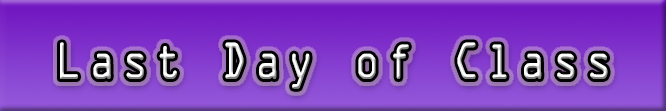 BIT 285: (Web) Application Programming
Instructor: Craig Duckett
Lecture 22: Thursday, March 19, 2015
Final Exams Returned
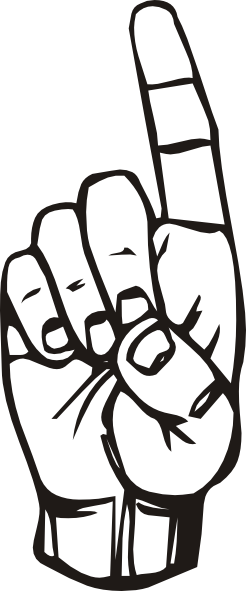 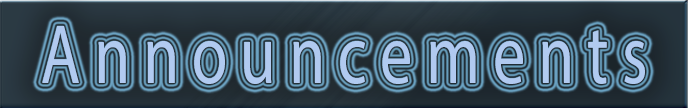 xxxx
2
XXX
XXX
3